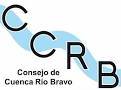 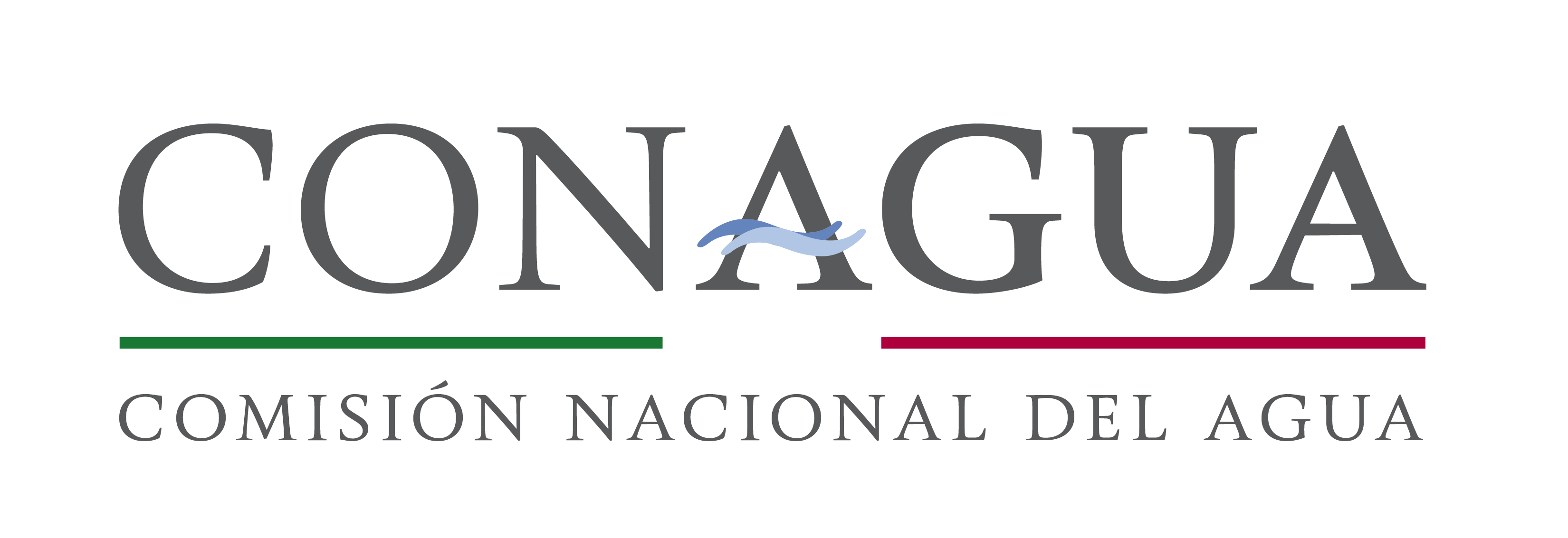 Consejo de Cuenca de Rio Bravo
Dra. MDH  Laura Castillo de León.
Biol. MDH Oscar Villarreal Solís
Sinergia y Trabajo Colaborativo.
Primer momento:
Actividad:
Formar equipos.
Entrega de material de trabajo
Parafrasear la frase asignada
Escribir en la hoja de rotafolio
Presentar a sus compañeros.
Tiempo: 20 minutos
PARAFRASEAR
Parafrasear es usada para rescribir ideas en diferente forma, algunas veces más directo o de simple forma que la original.  Cuando usted parafrasea usando las ideas de alguien, pero no con las mismas palabras.
Ver, describir, inferir, analizar, pensar, crear, escribir.
Leonel Narváez
Filósofo y sociólogo de la universidad de San Buenaventura en Bogota,  Colombia, premio UNESCO educación para la paz 2006, posgrados en la Universidad de Cambridge y Harvard, estuvo 10 años con las tribus nómadas del Desierto Chalbi, en Kenia, estuvo en las negociaciones de las FARC.
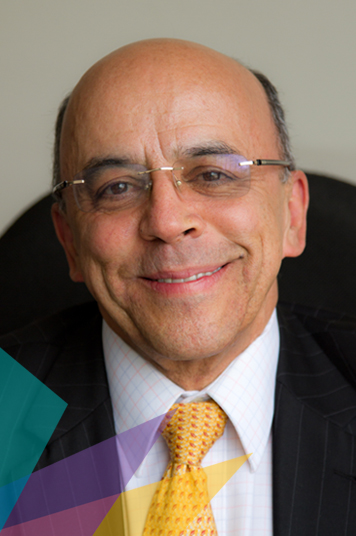 Leonardo Boff
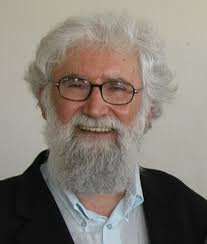 Teólogo, filósofo, escritor, ecologista, creador de la teología de la Liberación.
Estudio en Munich, Alemania. Doctor honoris causa de la Universidad de Turín. A sido galardonado con infinidad de premios.
Segundo momento Mi cuenca…..
Actividad:
Se distribuyen nuevamente los equipos
Entrega de material:
Defino características con connotación positiva  y negativa.
Discusión grupal
Escribe en la hoja de rotafolio
Presentación al grupo.
Tiempo: 30 minutos
Aprendizaje de la actividad
¿Fue significativo?
¿Hubo algún aprendizaje?
¿Me di cuenta de algo?
¿Me llevo algún aprendizaje?
Gracias
dra.lauracastillo@hotmail.com
osvillarr@hotmail.com
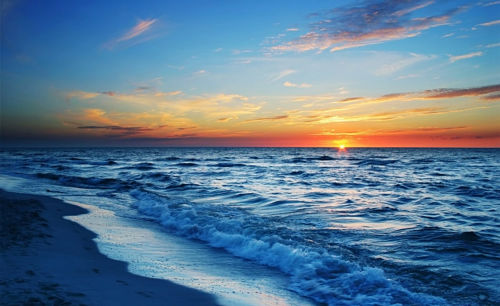